A magyar dráma kialakulása
A magyar dráma nagyon későn, csak a XVlll.sz. végén, a XlX. sz. elején kezdett el fejlődni.
Oka a magyarság hányatott sorsa, városi élet nincs, színház, színész sincs.
Hitvitázó, vagy bibliai, vagy történeti tárgyú, un. Iskolai dráma uralkodott.
Az iskolai színpadokon vallási témájú, latin nyelvű előadásokat tartottak, szerzőik papok voltak.
Az első magyar drámaíró Sztárai Mihály 1500-1575.
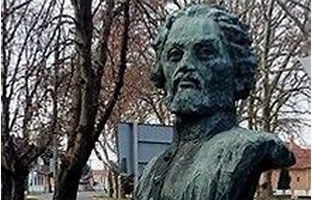 Ferences rendi szerzetes,
evangélikus lelkész, püspök.
A magyarországi reformáció
kiemelkedő prédikátora.
Műve:” Az igaz papságnak tikere”
                 Kis dráma.
A magyar irodalom első klasszikusa Balassi Bálint 1554-1594.
Egy drámai kísérlet: első magyar színdarab, amely szerelmi történetet ír le /saját életéből/.
Első magyar tragédia: Bessenyei György                                            1747-1811
A magyar felvilágosodás egyik meghatározó egyénisége.
Példaképe: Voltaire
Műve: „Ágis tragédiája” „Egy magyar társaság iránt való jámbor szándék”
A klasszicista szabálytól eltér: nem ókori hősöket, hanem magyar nemzeti hősöket szerepeltet.
Első magyar nyelvű regény írója:     Dugonics András 1740-1818.
Piarista szerzetes, író, egyetemi tanár.
Regénye: Etelka- honfoglaláskori téma 
Elhagyja a klasszicista deus ex machina elemet.
A magyar novella egyik első meghonosítója: Kisfaludy Károly 1788-1830
Költő, drámaíró, festő.
 Munkássága a romantikába átívelő. Összekötötte a hagyományt a haladással.
Első siker: „ A tatárok Magyarországon”- vitézi játék 1819.bemutató
Sok színdarabot írt.
Kazinczy Ferenc 1759-1831Elsősorban nyelvújító
A nyelvújítás elsősorban nyelvművelők tevékenysége. Célja a szókincs bővítése, az idegen szavak helyettesítése, a stílusújítás és az egységes nyelv megteremtése.
A nyelvújító mozgalom az 1700-as évektől 1872-ig, a Magyar Nyelvőr folyóirat megjelenéséig tartott.
Csokonai Vitéz Mihály 1773-1805
A felvilágosodás kori magyar irodalom egyik legjelentősebb költője. 
Néhány színdarabot is írt. Dorottya, avagy a dámák diadala a fársángon.
A magyar színház
Felvinczy György 1645 körül- 1716- az első magyar vándorszínész.

1790 október 25.- a budai várban: első magyar világi színpad. Rövid életű, viták, hogy milyen nyelvű legyen. 1796- ban feloszlik.

   1792.nov.11. Kolozsvár: magyar játékszín alakult.
    Nem volt állandó helyük, vándoroltak.

   1821. márc. 21. Kolozsvár: első magyar állandó színház
Katona József 1791-1830.
A magyar nemzeti dráma megalkotója 
 1815. Bánk bán.
1837. aug.22. Pest első állandó magyar színháza: Pesti Magyar színház. 1840- Nemzeti színház
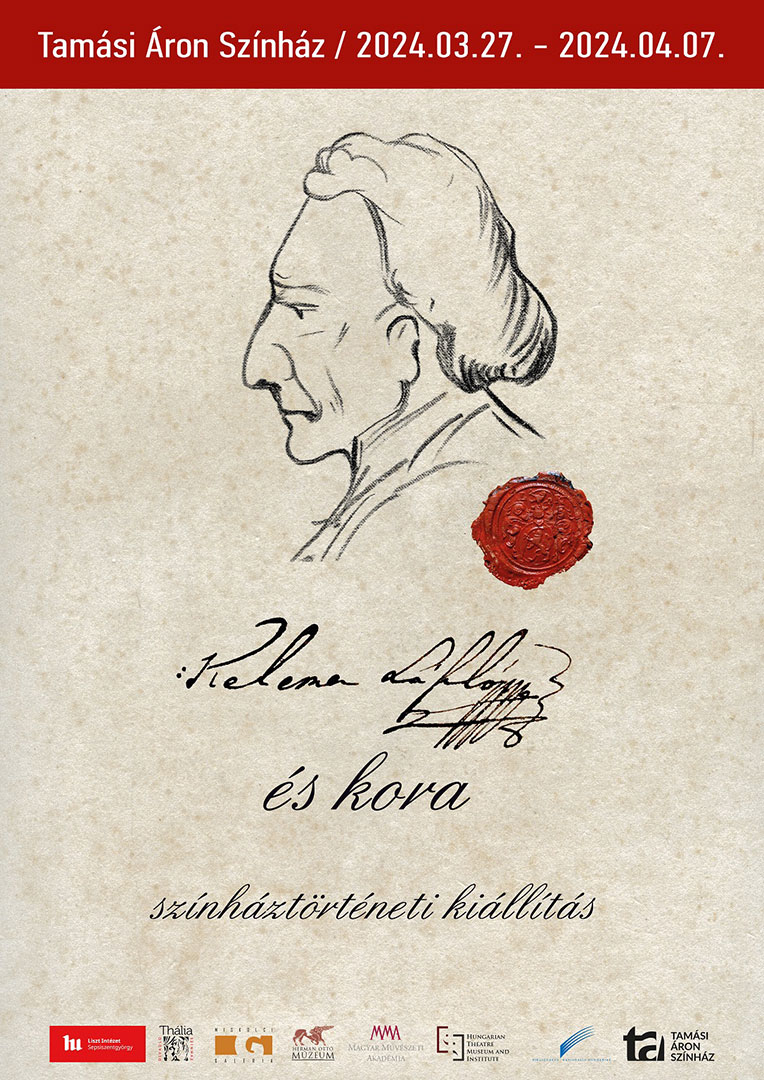